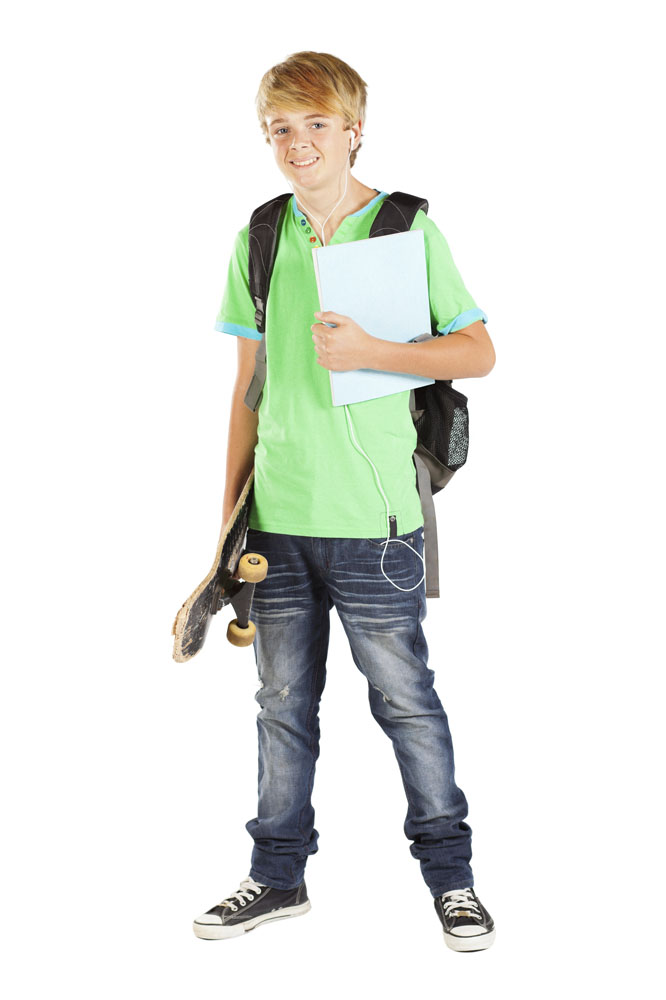 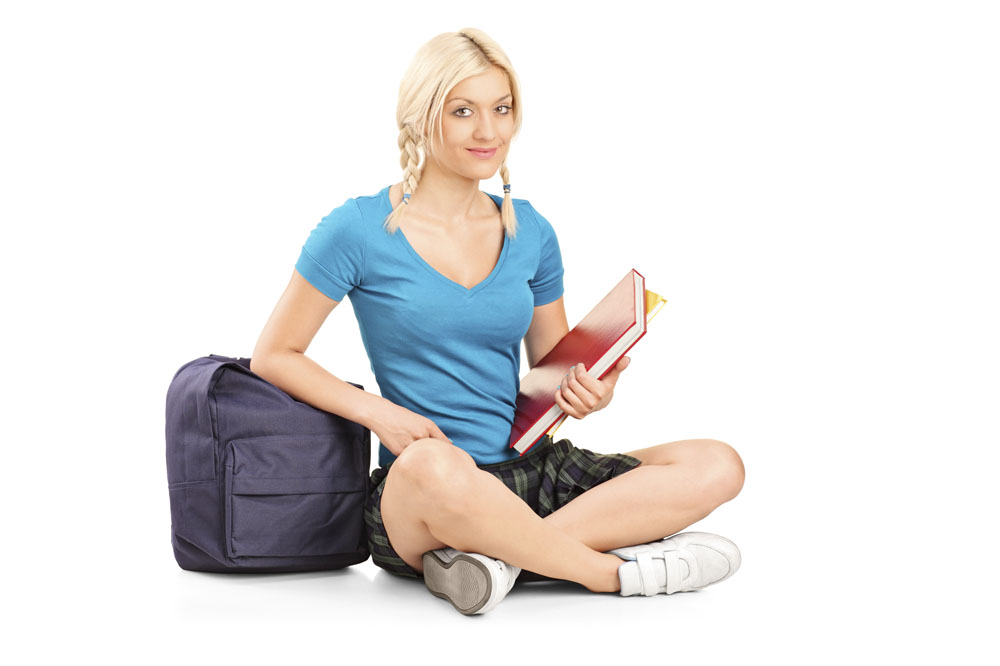 Dit is Janneke.
Dit is Dave.

Dave is een jongen.
De ogen van Dave zijn grijs. 
Zijn T-shirt is groen.
Hij draagt een lange broek.
Hij draagt zwarte sportschoenen.
Zijn rugzak hangt op zijn rug.
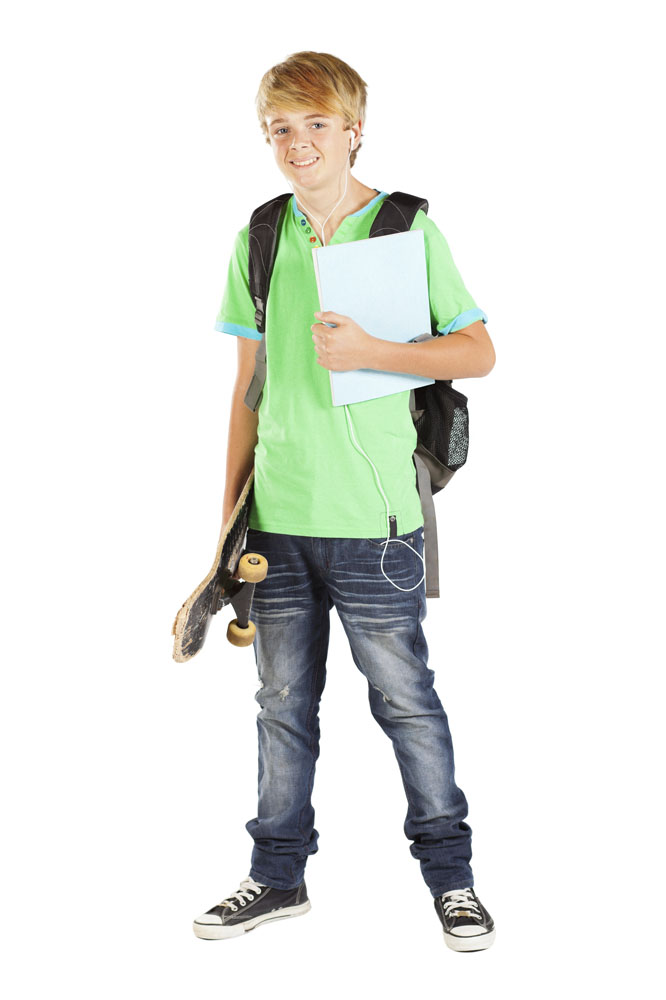 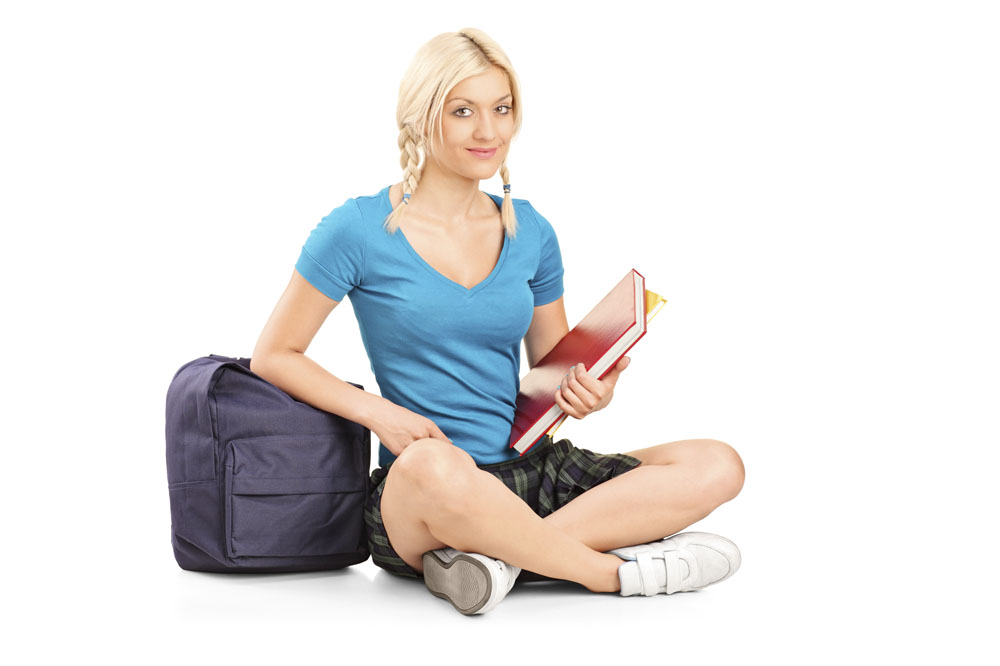 Dit is Janneke
Dit is Dave